第3回市政報告会
平成２５年１０月２６日
市議会議員　坂澤博光
平成２４年度決算状況
一般会計と特別会計を合わせて
　収入：７８０億円
　支出：７２６億円　　　残りは貯金や繰り越し

・決算状況をつかむ指数
　プライマリーバランス：収入と支出の割合
　財政力指数：豊かさを示す。０．８７４（前回０．９０９）
　実質公債費比率：ローンの返済率。２．０％（前回２、０％）
　経常収支比率（対応のしやすさ）：９１．９％（前回８８．８％）
２４年度の収入
２４年度の支出
総務費
民生費
土木費
衛生費
小田原市役所を見学して
おだわらTRYプラン（平成２２年度総務大臣賞受賞）
　市民参画による総合計画
　地域の課題解決のために市民の力、地域の力を引き出す
・おだわらTRYフォーラム（無作為抽出で選んだ人の意見）
　オープニング（おだわらの魅力って何だろう）
　エンディング（どんな小田原であれば住み続けたいと思うか）
・シナリオプランニング（行政のプロとしての意識改革）
　組織の壁を越え、多くの職員が主体的に計画づくりに関わる
・地域別計画（自治会連合会単位）
　市民自身が自分たちの町をどうしたいのか、自分たちのことは自分たちで考え決定していく
介護ロボット活用施設の研修
介護ロボットの区分
　介護支援、自立支援、いやし型
・自立支援（リハビリと組み合わせて）
　HAL、NESS
・いやし型
　パロ、パルロ
・人による介護が主だが、ロボットによる介護を活用
パルロ（いやし型）
パロ（いやし型）
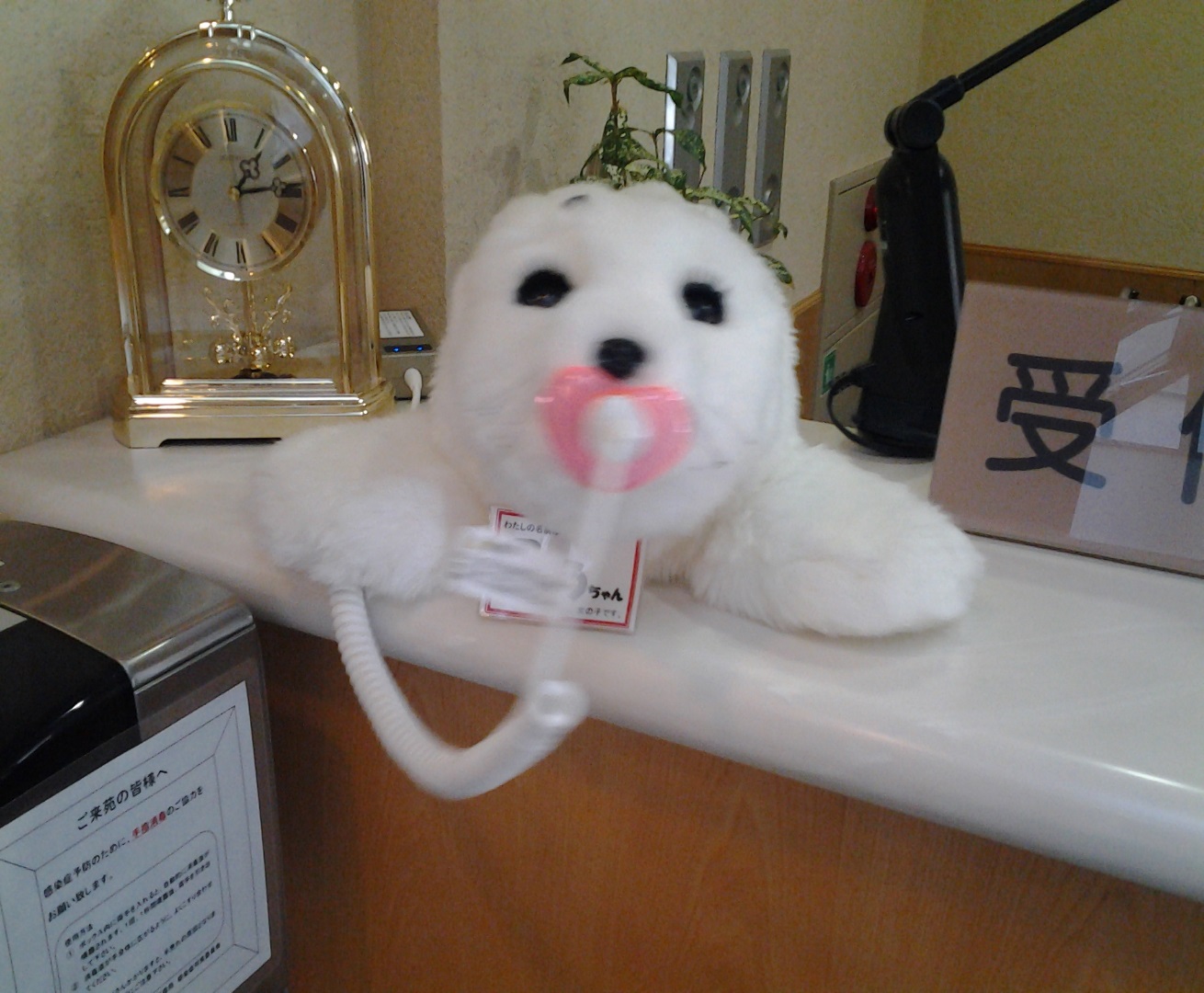 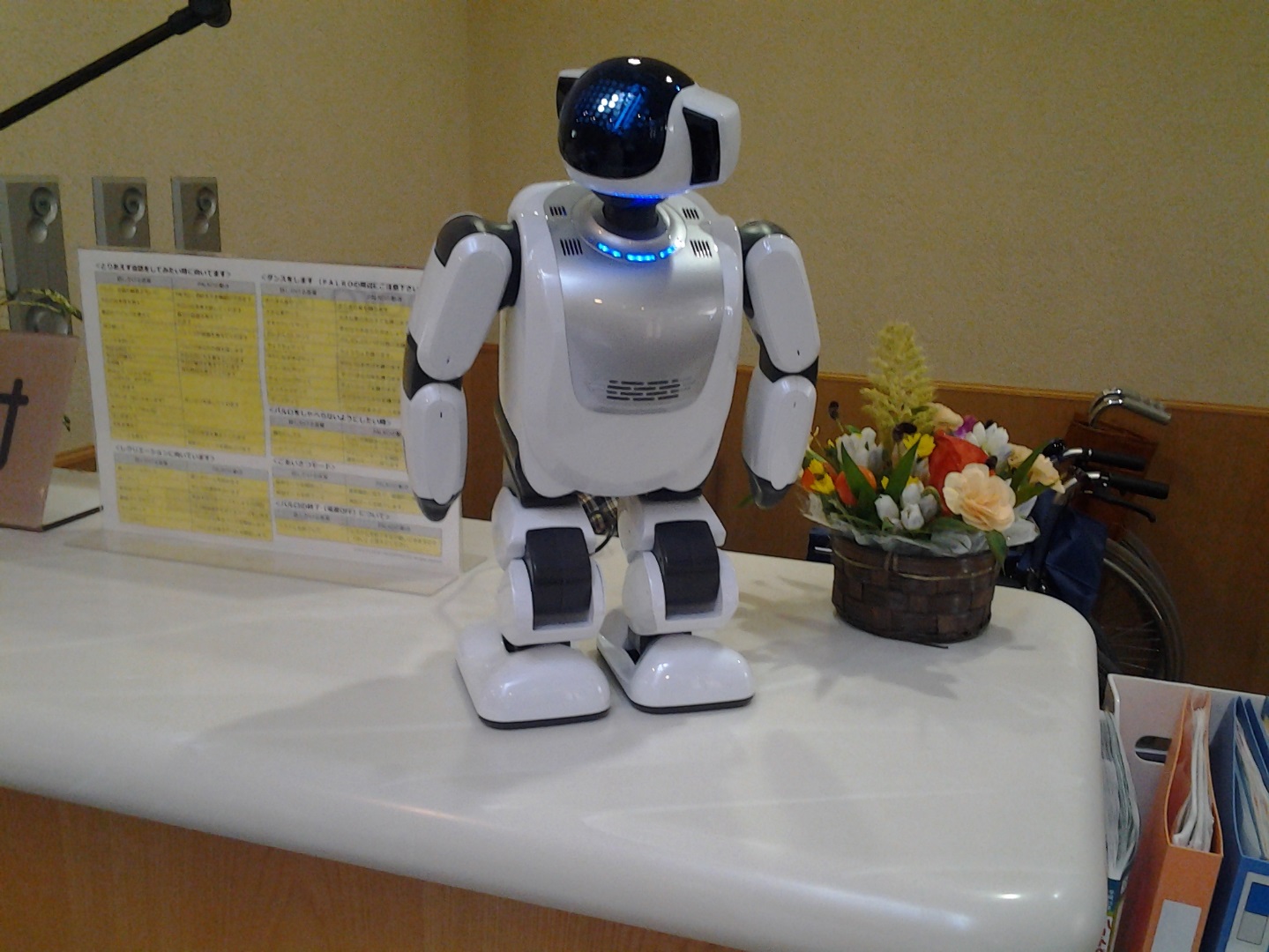 特別養護老人ホームを訪問して
訪問先
　美谷苑、リバーサイド川島園、つつじ園
　カーサ・レスペート、ジョイフル各務原
・介護に対する考え方が崩れてきている
・地域とのコミュニケーションが求められている
・施設間での情報交換が大切
　自立支援で要介護度が軽くなる
　（車いすから歩行器へ、ソフト食から常食へ）
　介護ロボットを活用している施設あり
　託児所を併設している施設あり
・災害発生時の避難所として登録
要望書・口頭要望
ユーエス通り：カーブミラーの設置
不動ケ丘：側溝のフタ
雄飛公園：遊具の増し締め
雄飛６町内：交差点標示
学びの森：時計の設置
雄飛８町内、９町内の階段の補修
瞑想の森、フェンス沿いの草木の伐採
意見交換
お気づきのことがあればどうぞ
１２月議会の予定
開会
　１１月２６日（火）
・一般質問
　１２月９日（月）、１０日（火）
・閉会
　１２月１８日（水）